GT Geometry – Bernhard
PRACTICE PROBLEMS   8.4-8.7
Use your calculator to approximate each to 2 decimal places.
What major topics are on the test?
A water slide at Hurricane Harbor is 400 yards long
 with a vertical drop of 36.3 yards.
 
Find the angle of depression
 of the slide.
SOH-CAH-TOA

Law of Sines

Law  of Cosines

Area Formula
Be sure your calculator is in DEGREE MODE!
You may also use your small journals tommorow!
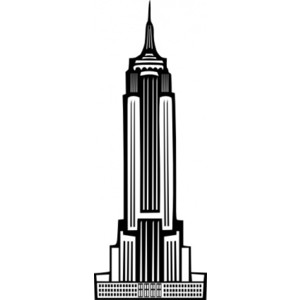 Using trig to solve problems.
F.  1307 ft. 
		G.  7.65 ft.
		H.  2217 ft.
		J.  1968 ft.
Katherine is standing at horizontal ground level with the base of the Empire State Building in New York City.  The angle formed by the ground and the line segment from her position to the top of the building is 48.4°. The height of the Empire State Building is 1472 feet.  Find her distance from the base of the Empire State Building.  Round to the nearest foot.
Solve the Triangle
ABC IS RIGHT TRIANGLE WITH A RIGHT ANGLE AT C.
BC=36
Sin A=4/9
Solve the Triangle
Triangle ABC has Angle C measuring 138 degrees
BC=12
AC=15